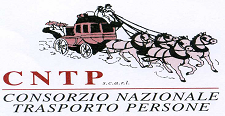 Principali Misure del Decreto Legge 22 marzo 2021, n. 41 “D.L. Sostegni” – Misure urgenti in materia di sostegno alle imprese e agli operatori economici, di lavoro, salute e servizi territoriali, connesse all'emergenza da COVID-19
SINTESI FISCO
Contributo a fondo perduto in favore degli operatori economici (art. 1)
E’ riconosciuto un contributo a fondo perduto ai soggetti residenti o stabiliti nel territorio dello Stato che svolgono attività di impresa, arte o professione o producono reddito agrario, a condizione che l’ammontare medio mensile del fatturato e dei corrispettivi dell’anno 2020 sia inferiore di almeno il 30% rispetto all’ammontare medio mensile del fatturato e corrispettivi 2019 

Requisiti soggettivi
• non vi è alcun riferimento ai codici ATECO 
• sono esclusi: 
i soggetti la cui attività risulti cessata alla data di entrata in vigore del DL (prima del 23/3/2021) o che hanno attivato la partita IVA dopo la sua entrata in vigore (23/3/2021); 
gli enti pubblici (ex art. 74 TUIR) 
gli intermediari finanziari e società di partecipazione di cui all’art. 162 TUIR (holding di partecipazione/industriali)
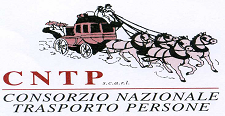 Contributo a fondo perduto in favore degli operatori economici (art. 1)
Requisiti oggettivi 
Dovranno essere rispettate le seguenti condizioni: 
Ricavi (rif. art. 85, lettere a) e b) TUIR nel secondo periodo di imposta antecedente all’entrata in vigore del decreto (*) (anno 2019 per i contribuenti con periodo di imposta coincidente con l’anno solare) non superiori a euro 10 milioni (per SC si veda rigo RS 107, col.2 del modello di dichiarazione dei redditi 2020 relativo al periodo di imposta 2019);
Riduzione del fatturato: l’ammontare medio mensile del fatturato/corrispettivi dell’intero anno 2020 sia inferiore di almeno il 30% rispetto al 2019 (requisito non richiesto per chi ha attivato la partita IVA dal 1/1/2019). Come già nelle misure di sostegno introdotte dai precedenti decreti, per determinare correttamente il calo del fatturato occorre fare riferimento alla data di effettuazione delle operazioni (restano validi i chiarimenti forniti con le circolari AdE n. 15/E/2020 e 22/E/2020 e 25/E/2020.
Al fine della determinazione dell’ammontare medio mensile del fatturato occorre tener conto:
dell’ammontare di tutte le fatture attive/corrispettivi con data effettuazione operazione compresa tra il 1° gennaio e il 31 dicembre degli anni 2019 e del 2020.
delle note di variazione di cui art 26 , aventi data compresa tra il 1° gennaio e il 31 dicembre degli anni 2019 e 2020
concorrono a formare l’ammontare del fatturato anche le cessioni di beni ammortizzabili.
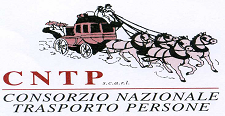 Contributo a fondo perduto in favore degli operatori economici (art. 1)
Determinazione del contributo
Applicazione di una percentuale all’entità della riduzione del fatturato, nelle seguenti misure:
60% per i soggetti con ricavi o compensi non superiori a 100.000 euro nel periodo d’imposta 2019; 
50% per i soggetti con ricavi/compensi tra 100.000 ed €. 400.000. 
40% per i soggetti con ricavi/compensi superiori ad €. 400.000 ed inferiore a €. 1 mil. 
30% per i soggetti con ricavi/compensi superiori ad €. 1 mil. e inferiori €. 5 mil. 
20% per i soggetti con ricavi/compensi superiori ad €. 5 mil. e inferiori €. 10 mil. 

Limiti: il contributo non può essere superiore a 150.000 euro ed è riconosciuto, comunque, per un importo non inferiore a 1.000 euro per le persone fisiche e a 2.000 euro per i soggetti diversi dalle persone fisiche. 
Modalità: i contribuenti dovranno presentare all’AdE apposita istanza in via telematica (anche tramite un intermediario abilitato) dichiarando la sussistenza dei requisiti; modalità, contenuto e termini di presentazione dell’istanza sono stati definiti dal provvedimento del Direttore dell’AdE del 23 marzo 2021. L’istanza può essere presentata a partire dal 30/3/2021 e non oltre il 28 maggio 2021
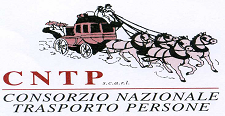 Contributo a fondo perduto in favore degli operatori economici (art. 1)
Erogazione: il contributo potrà, a scelta del contribuente (*), essere riconosciuto sotto forma: 
• di contributo diretto (come le precedenti forme di sostegno) 
• di credito di imposta da utilizzare in compensazione nel mod. F24 
• Il contributo non concorre alla formazione del reddito imponibile ai fini delle imposte sui redditi/IRAP (*) 
La scelta della modalità di erogazione è irrevocabile, deve riguardare l’intero importo del contributo spettante e deve essere espressa dal beneficiario nell’istanza per la richiesta del contributo
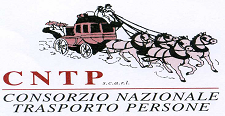 Proroga termini per registri IVA e dichiarazioni
Viene differito al 1° luglio 2021 il termine a partire dal quale saranno messi a disposizione dei contribuenti i registri IVA precompilati e le liquidazioni periodiche IVA precompilate
Le bozze della dichiarazione annuale IVA saranno messe a disposizione dei contribuenti a partire dalle operazioni IVA effettuate dal 1° gennaio 2022
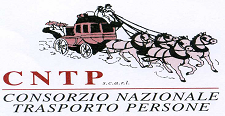 Proroga del periodo di sospensione delle attività dell’agente della riscossione e annullamento dei carichi (art. 4)
Viene esteso al 30/04/2021 il periodo di sospensione del versamento di tutte le entrate tributarie e non tributarie derivanti da cartelle di pagamento, avvisi di addebito e avvisi di accertamento affidati all’Agente delle Riscossione. I suddetti versamenti dovranno essere effettuati in un’unica soluzione entro il mese successivo al termine del periodo di sospensione (31/05/2021) 
Sono automaticamente annullati i debiti di importo residuo fino a 5.000 euro risultanti da singoli carichi affidati agli Agenti della Riscossione dal 2000 al 2010 delle persone fisiche che hanno conseguito nel 2019 un reddito imponibile fino a euro 30.000 (le modalità saranno stabilite da apposito decreto da emanarsi entro 30 giorni dall’entrata in vigore del presente)
«Rottamazione-ter» e «saldo e stralcio»
Le rate della rottamazione ter e del saldo e stralcio in scadenza nel 2020 possono essere versate entro il 31.07.2021
Le rate in scadenza il 28.02, il 31.03, il 31.05 e il 31.07.2021 possono essere versate entro il 30.11.2021
Sono riconosciuti i c.d. “5 giorni di tolleranza”
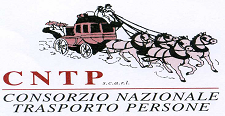 Definizione avvisi bonari non spediti (art. 5)
Potranno essere emanati appositi provvedimenti per la definizione delle somme dovute a seguito di avvisi bonari da liquidazioni automatiche non spediti nel rispetto del periodo di sospensione, ma elaborati entro il 31.12.2020 (relativi alle dichiarazioni riferite al 2017) e entro il 2021 (relativi alle dichiarazioni riferite al 2018). La definizione non si estenderà invece ai controlli formali ex articolo 36- ter D.P.R. 600/1973
Potranno accedere alla riduzione coloro che hanno registrato una riduzione del volume d’affari superiore al 30% (o dell’ammontare dei ricavi/compensi, se non è prevista la presentazione della dichiarazione Iva). • Sarà l’Agenzia delle entrate ad inviare la proposta di definizione, se sussistono i requisiti previsti
In caso di mancato pagamento alle prescritte scadenze la definizione non produce effetti.
Proroga dei termini per la conservazione delle fatture elettroniche (art. 5)
Le fatture elettroniche 2019 potranno essere portate in conservazione entro il 10.06.2021.
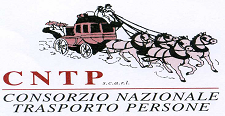 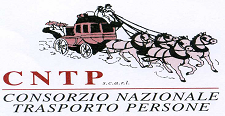 Decreto Legge 183/2020 (Decreto Milleproroghe)
Proroga disposizioni art 106 decreto cura italia in tema di assemblee di bilancio
Differita a 180 giorni l’approvazione del Bilancio 2020
Il Decreto Milleproroghe ha introdotto alcune modifiche in tema di assemblee societarie ridefinendo tempi e modalità per il loro svolgimento.
Nello specifico l’art. 3 comma 6 del Milleproroghe ha modificato i commi 1 e 7 dell’art. 106 del Decreto Cura Italia (D.L. n.18/2020), prevedendo anche quest’anno la proroga dei termini e delle modalità eccezionali di svolgimento delle assemblee delle società.

In particolare viene stabilito che:
l’assemblea ordinaria è convocata per approvazione del bilancio d’esercizio al 31 dicembre 2020 entro 180 giorni dalla chiusura dell’esercizio (comma 1) per tutte le società comprese le cooperative;
le disposizioni per lo svolgimento dell’assemblea di cui all’art 106 si applicano alle assemblee tenute entro il 31 luglio 2021 (comma 7).
E’ consentito a tutte le società di convocare l’assemblea di approvazione al 31 dicembre 2020 entro 180 giorni dalla chiusura dell’esercizio ossia con termine ultimo per il giorno 29 giugno 2021, anche in assenza d previsione statutaria specifica e senza necessità di indicarne le ragioni nella relazione sulla gestione come disposto dagli articoli 2364, comma 2, per le spa e 2478-bis per le s.r.l.
Fissa una data precisa per lo svolgimento a distanza delle assemblee e per la partecipazione al voto mediante il rappresentante designato. Entro i termini del 31 luglio sarà possibile:1) lo svolgimento delle assemblee ordinarie e straordinarie a porte chiuse evitando la presenza fisica dei soci , 2) con previsione, con avviso di covocazione il ricorso a strumenti che consentono l’intervento in assemblea e l’espressione di voto.
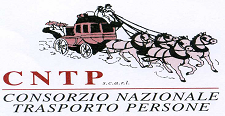 Differita a 180 giorni l’approvazione del Bilancio 2020
L’avviso di convocazione delle assemblee delle società di capitali e delle cooperative prevede che:

il voto sia espresso in via elettronica o per corrispondenza;
nelle cooperative riferite al modello s.r.l., in deroga alla previsione dell’art.2479, comma 4, c.c. anche mediante consultazione scritta o per consenso espresso per iscritto,
l’intervento in assemblea avvenga mediante mezzi di comunicazione;
l’assemblea si svolga, anche esclusivamente mediante mezzi di comunicazione che garantiscano l’identificazione dei partecipanti, la loro partecipazione e l’esercizio del diritto di voto senza la necessità che si trovino nel medesimo luogo, ove previsti, il presidente, il segretario o il notaio verbalizzante (art. 106 commi 2 e 3 Decreto Cura Italia).
si possa designare il rappresentante designato (art 106 comma 6) anche per le banche popolari le società cooperative e le mutue assicuratrici, anche in deroga alle disposizioni normative statutarie

In molte assemblee si dovranno rinnovare le cariche degli organi sociali e in funzione della dimensione della cooperativa si dovranno prevedere sistemi di votazione compatibili con il collegamento da remoto e le correlate garanzie identificative e partecipative.
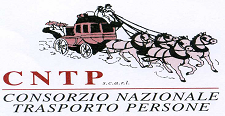 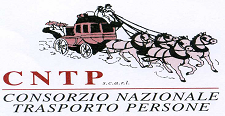 Decreto Agosto (DL 104/2020 convertito in Legge 126/20)
SOSPENSIONE AMMORTAMENTO (ART.60)
RIVALUTAZIONE DEI BENI IMPRESA(ART.110)
Facoltà di sospensione degli ammortamenti (art. 60)
Il Legislatore ha previsto la possibilità di sospendere in tutto o in parte l’imputazione contabile degli ammortamenti delle immobilizzazioni materiali e immateriali ai soggetti che non applicano i principi contabili internazionali, in base all’art. 60 comma 7 bis del DL 104/2020. In deroga all’art 2426 del C.C. è prevista la possibilità di non imputare a c/economico del bilancio 2020 fino al 100% della quota di ammortamento delle immobilizzazioni materiali e immateriali.
La quota di ammortamento non contabilizzata andrà imputata al c/economico del bilancio 2021 e allo stesso modo sono differite le quote di ammortamento successive prolungando l’originario piano di ammortamento di un anno.
Ai sensi dei commi 7 ter e 7 quater dell’art 60 le imprese che si avvalgono della sospensione degli ammortamenti devono:
destinare una riserva indisponibile di utili per un ammontare corrispondente alla quota di ammortamento non effettuata. Nel caso in cui l’utile d’esercizio risulti inferiore alla quota di ammortamento, la riserva è integrata utilizzando riserve di utili/altre riserve patrimoniali disponibili in mancanza delle quali saranno accantonati utili degli esercizi successivi;
in Nota Integrativa devono motivare le ragioni dell’applicazione della deroga, la quantificazione degli ammortamenti non contabilizzati indicandone l’influenza sulla rappresentazione della situazione patrimoniale e finanziaria e del risultato d’esercizio, nonché dell’iscrizione e dell’importo della riserva indisponibile. Ne consegue che devono essere illustrati i motivi per i quali è stato deciso di sospendere gli ammortamenti (ad esempio la sospensione potrebbe essere giustificata da un minore o addirittura mancato utilizzo del bene; la variabile temporale potrebbe rappresentare l’elemento a cui rapportare l’ammontare dell’abbattimento dell’ammortamento).
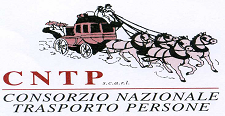 Impatti fiscali
La sospensione degli ammortamenti non si riflette sulla determinazione del reddito e del valore della produzione ai fini Irap.

Per i soggetti che si avvalgono della predetta facoltà, è ammessa la deduzione della quota di ammortamento sospesa alle stesse condizioni e con gli stessi limiti previsti dagli art. 102,102-bis e 103 tuir e 5- , 5 bis, 6 e 7, D.lgs. n. 446/97, a prescindere dall’imputazione a c/economico.

A tal fine dovrà essere effettuata una variazione in diminuzione nel Mod Redditi 2021 pari alla quota ammortamento 2020 non imputata a c/economico. Il disallineamento tra valore civilistico e fiscale comporta lo stanziamento di imposte differite passive, il cui riassorbimento si avrà nell’ultimo esercizio di ammortamento civilistico.

La ratio della norma è finalizzata ad attenuare l’impatto degli ammortamenti sul c/economico di un esercizio caratterizzato da una grave crisi economica internazionale, e anche in ragione del fatto che molte imprese hanno dovuto sospendere l’attività produttiva e commerciale a causa del lockdown. Lo stop delle attività ha interessato tutti i soggetti indipendentemente dalla natura giuridica.
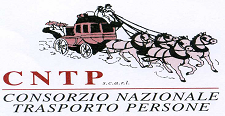 Impatti fiscali
In data 25 gennaio 2021 l’OIC ha pubblicato sul proprio sito internet la bozza del documento interpretativo 9 “ Disposizioni transitorie in materia di principi di redazione del bilancio- sospensione ammortamenti con tale documento interpretativo sancisce che la sospensione degli ammortamenti si applica alle società che redigono il bilancio in base alle disposizioni del codice civile e quelle tenute a redigere il bilancio consolidato.
Da quanto sopra si ritiene di poter affermare che sono destinatarie delle disposizioni agevolative anche le società di persone in contabilità ordinaria  e che possano beneficiare dell’agevolazione anche le imprese individuali in contabilità ordinaria considerato che anch’esse sono tenute a redigere il bilancio secondo le regole previste per le società.
Per quanto riguarda le imprese in contabilità semplificata non essendo la sospensione degli ammortamenti significativa ai fini fiscali nulla cambia rispetto al passato, il riporto delle quote di ammortamento nel registro cespiti deve coincider con quanto inserito nel quadro RG della dichiarazione dei redditi.
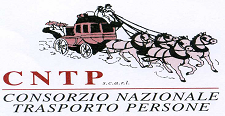 Rivalutazione dei beni di impresa (art. 110 D.L. 14/8/2020, n°104 – Decreto Agosto
L’art. 110 D.L. 104/2020 ha riaperto i termini per effettuare la rivalutazione dei beni di impresa risultanti:
nel bilancio dell’esercizio al 31.12.2019;
ancora presenti nel bilancio dell’esercizio al 31.12.2020;

In questa occasione, e in questa fase emergenziale le imprese potranno avvalersi di opportunità con ulteriori vantaggi rispetto al passato soprattutto vantaggi fiscali.

Soggetti interessati
Soggetti che redigono il bilancio in base ai principi contabili nazionali:
Società a Responsabilità Limitata;
Società per azioni;
Società in accomandita per azioni;
Società cooperative,
Società di mutua assicurazione
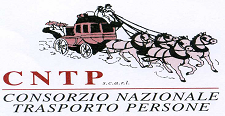 Rivalutazione dei beni di impresa (art. 110 D.L. 14/8/2020, n°104 – Decreto Agosto)
Beni rivalutabili. Beni di impresa e partecipazioni
Beni materiali (ammortizzabili e non): impianti macchinari attrezzature beni mobili iscritti nei pubblici registri, beni immobili (incluse le aree), gli immobili strumentali per natura o per destinazione e gli immobili patrimonio (anche unità di civile abitazione).
Beni immateriali: brevetti, licenze, marchi iscritti nell’attivo dello stato patrimoniale

L’aliquota applicata
La prima novità è l’applicazione di una imposta sostitutiva pari al 3%, in luogo di quella applicabile in passato (da 10%al 12%). La rivalutazione interessa il bilancio 2020.
La nuova disposizione consente ora di:
RIVALUTARE DISTINTAMENTE CIASCUN BENE: la rivalutazione non deve riguardare tutti i beni appartenenti alla stessa categoria omogenea; riguarda sia i beni materiali che immateriali;
effettuare la rivalutazione con effetti solo civilistici;

Il contribuente non è obbligato a rivalutare tutti i beni e ciò consente di pianificare eventuali cessioni immobiliari da effettuare dopo il 01 gennaio 2024(data da cui decorrono gli effetti fiscali della rivalutazione).In caso di cessione del bene rivalutato prima del periodo cosiddetto di sospensione(2021,2022,2023) ai fini della determinazione della plusvalenza-minusvalenza si ha riguardo al costo del bene prima della rivalutazione.
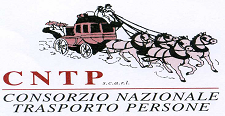 Rivalutazione dei beni di impresa (art. 110 D.L. 14/8/2020, n°104 – Decreto Agosto)
Rivalutazione civilistica
Possibilità di effettuare la rivalutazione esclusivamente ai fini civilistici, quindi senza pagare l’imposta sostitutiva del 3% . Il vantaggio in tale ipotesi non è fiscale in quanto la rivalutazione gratuita non si ottiene con il riconoscimento fiscale del maggior valore indicato nel bilancio relativo al periodo di imposta 2020. In ogni caso , la rivalutazione determinerà la patrimonializzazione della società con la conseguenza di poter acceder più facilmente al credito bancario .
Rivalutazione civilistica e fiscale
Su opzione, con anche efficacia fiscale pagando un’imposta sostitutiva del 3% ai fini IRES/IRAP.

Metodo di rivalutazione
I soggetti che effettuano la rivalutazione dei beni d’impresa rilevano:
i maggiori valori dei beni rivalutati nello stato patrimoniale
e in contropartita:
una voce di patrimonio netto, costituita in genere da una riserva denominata con i riferimenti di legge che consenta la rivalutazione “Riserva di Rivalutazione ex DL 104/2020”;
un debito corrispondente all’imposta sostitutiva nel caso in cui si desideri che la rivalutazione abbia effetto fiscale. In tal caso la riserva di rivalutazione è ridotta dell’imposta sostitutiva
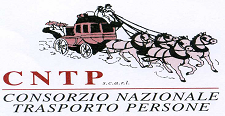 Rivalutazione dei beni di impresa (art. 110 D.L. 14/8/2020, n°104 – Decreto Agosto)
Il limite massimo della rivalutazione è stabilito in base al criterio del valore d’uso, cioè dalla capacità del bene di produrre ricavi anche negli esercizi successivi, o del valore corrente di mercato. Il limite massimo entro cui può essere effettuata la rivalutazione è rappresentato dal maggiore tra le due grandezze sopra indicate. La verifica del limite massimo si effettua con riguardo al valore netto del bene prima della rivalutazione stessa.

Decorrenza degli effetti civilistici e fiscali
Nell’esercizio in cui è effettuata la rivalutazione, le quote di ammortamento devono essere calcolate sul valore dei beni ante rivalutazione, al fine del calcolo degli ammortamenti, produce effetti civilistici e fiscali , in caso di versamento dell’imposta sostitutiva, a decorrere dall’esercizio successivo a quello nel quale è eseguita.

Metodi contabili di rivalutazione
La rivalutazione dei beni ammortizzabili può essere eseguita con tre distinti metodi:
rivalutazione del costo storico e del fondo ammortamento
rivalutazione del solo costo storico
riduzione del fondo ammortamento

Esempio: si ipotizzi un immobile iscritto in bilancio al 31.12.2020 a 150.000 euro (200.000 al netto del fondo di 50.000), rivalutato al valore di mercato pari a 250.000 euro e pertanto per 100.000 (importo max) il cui coefficiente di ammortamento è pari al 3%.
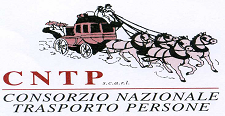 Rivalutazione dei beni di impresa (art. 110 D.L. 14/8/2020, n°104 – Decreto Agosto)
L’applicazione dei tre metodi comporta l’esposizione dei seguenti valori:
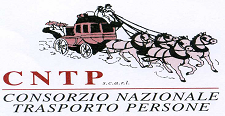 Rivalutazione dei beni di impresa (art. 110 D.L. 14/8/2020, n°104 – Decreto Agosto)
Il metodo A comporta un incremento del costo storico maggiore rispetto agli altri metodi e allo stesso tempo prevede un incremento del fondo ammortamento. Sia il costo storico sia il fondo ammortamento sono incrementati in misura pari al rapporto tra importo rivalutato valore netto contabile (100.000/150.000) e pertanto in tal caso l’incremento del costo storico e del fondo ammortamento è del 66% ossia rispettivamente pari a 133.333 € ( per il costo storico) ed 33.333 € (per il fondo ammortamento). Il metodo non è utilizzabile per i beni completamente ammortizzabili. La durata del processo di ammortamento rimane invariata. Le quote di ammortamento a partire dall’esercizio successivo subiscono un incremento maggiore rispetto gli altri metodi (da 6.000 a 10.000).
Con il metodo B viene incrementato il solo costo storico mentre il fondo ammortamento resta invariato. In tal caso si puo’ manifestare un eccessivo incremento del costo storico se il processo di ammortamento è quasi al termine. La durata del processo di ammortamento è incrementata.
Con il metodo C non viene incrementato il costo storico ma si procede alla riduzione del fondo ammortamento. Tale metodo comporta che la rivalutazione non possa eccedere il valore del fondo stanziato. In tal caso la rivalutazione non potrà essere superiore a 50.000 €, ossia all’importo del fondo alla data della rivalutazione. Il metodo è più adatto nel caso di beni quasi completamente o totalmente ammortizzati.
Applicando il metodo in esame si verifica che le quote di ammortamento restano invariate e la durata del processo di ammortamento del bene è incrementato in misura maggiore rispetto agli altri metodi.RIV
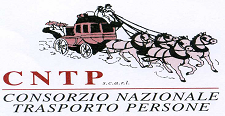